Evaluation of swallowing disorders II
Juhayna Taha, MSc.
Fall 19/20
Management information to be collected from the laryngeal examination
Assess laryngeal function in swallowing disorders 
if laryngeal function appeared to be broderline, the clinician should teach the pt. the supraglottic or super-supraglottic swallow to increases the pt’s. airway protection period to initiate any swallowing 
https://www.youtube.com/watch?v=C2HIepSWG84
Pulmonary function testing
Determine whether the pt. can tolerate any amount of aspiration. 
Patients who are observed to aspirate on a radiographic study have been found at high risk for developing pneumonia in the next 6 months than pts. who exhibit no aspiration 
https://www.youtube.com/watch?v=cKdxSVe6pyM
Information collected from the preparatory examination
Based on the preparatory examination, the clinician should determine: 

The posture that may result in best swallowing 
The best position of the food in the mouth 
The best food consistency 
Some indication about the nature of the problem
Should Trial swallows at the bed side evaluation be attempted?
We need to consider the risk-benefit ratio
If the patient is orally-fed, the clinician can observe the following:
The patient’s reaction to food 
Oral movements in chewing 
Any coughing, throat clearing  or changes in breathing 
 changes in secretion levels 
Coordination of breathing and swallowing
Decisions on the best posture
Making changes to posture, can assess in the management of swallowing disorders. 

What changes can we make when noting the following symptoms: 
poor tongue control ( premature loss) ? 
Delay in the triggering of pharyngeal swallow?
Unilaterla pharagyneal paralysis ?
Selection of optimal food position in the mouth
This is based on the results from oral sensitivity examination
The food should be placed in the side of best function/ sensitivity
Selection of best food consistency
How do we determine the best consistency? 

Which food consistency works with the following: 
Delayed pharyngeal swallow? 
Reduced tongue base / pharyngeal all contraction? 
Reduced closure of laryngeal opening ?
Utensils to be used in initial swallowing evaluation
Size 0 or 00 laryngeal mirror
A tongue blade
A cup
A spoon 
A straw
The swallowing Examination
Management of Tracheostomy patient
Its best to deflate the Trachestomy cuff before attempting any swallow, why?
https://www.youtube.com/watch?v=AZSmiBPZnCY
Suctioning orally and via the tracheostomy  
https://www.youtube.com/watch?v=J18h_wqH5XI
During swallow, ask patient to occlude tracheostomy opening
Give patient chance to practice  instructions through dry swallows
Observation during trail swallows
It is useful for the clinician to places his fingers under the patient’s chin, with fingers spread to cover the laryngeal area. Why? 

This can help in estimating the oral transit time and pharyngeal delay time
Assessment of aspiration: 
Ask patient to phonate /a/
Ask the patient to pant, then phonate/a/ again, why? 
ask patient to rotate head to either side and vocalize 
Ask patient to chin up, then vocalize again 
https://www.youtube.com/watch?v=x_sssJErd6U
https://www.youtube.com/watch?v=NVAGon9R1i0
Videoflurouscopic procedure
Purpose of the Videoflurouscopy examination
Define abnormalities in anatomy and physiology causing the patients symptoms
Identify and evaluate treatment strategies that may immediately aid the patient in swallowing in a more efficient manner
Placement of the food in the mouth
A disposable spoon should be used. Unless the patient has a bite reflex, what do we use then? 
For infants, food presented through a bottle with a nipple:
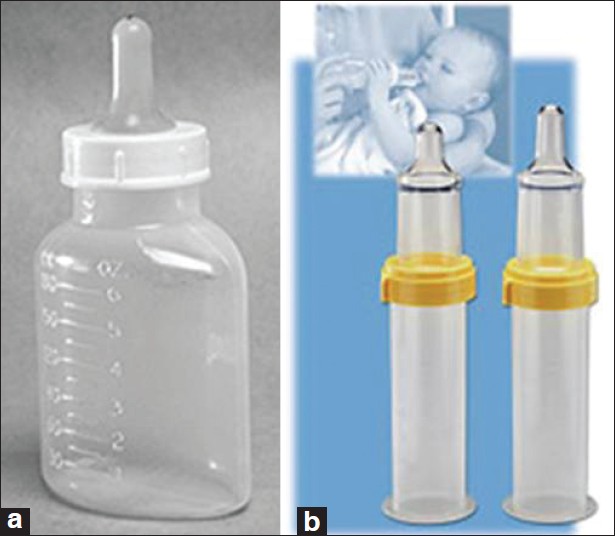 Types and amounts of materials used
All food consistencies are examined ( think liquid, barium paste and solid food) 
At least two swallows should be examined for the following 
1ml, 3ml, 5ml, 10ml and cup drinking of thin liquid
1/3 teaspoon of pudding
¼ bite of a cookie

We should allow the patient to feed himself, why?
Types and amounts of materials used
Vollumes of liquids are increased until or unless the patient aspirates. Why owe vary volumes of liquids but not pudding or solid food?

Once the cause of aspiration is determined, intervention strategies should be tried, there include: 
 postural changes 
Changing sensory input
Swallowing manuvers
Positioning of the patient
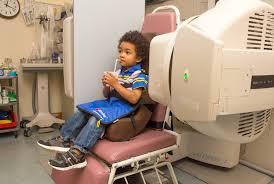 Focus of the Flurouscopic image
https://www.youtube.com/watch?v=grIPYEwbCy4
Measures to be made: lateral view
Oral transit time
Pharyngeal transit time 
Pharyngeal delay 
Location of bolus movement
Patterns of lingual movement
Amount and location of residue 
The anatomic or physiologic reason for aspiration
Measures to be made: anterior-Posterior view
Symmetry of function
Only examine materials that caused aspiration during lateral view testing
Instructions to the patient
Basically explain what is the patient required to do
Procedures to be followed with various materials to be swallowed
Should start with liquids. And present different volumes.
Ask the patient to keep the liquid in their mouth until asked to swallow.
Once the volume of liquid that causes aspiration is identified, we try intervention strategies on this volume.
Second thicker material should be used, if aspiration happens, we try intervention strategies. 
Third, solid food is tried. For the last two materials, we ask the patient to chew and swallow when ready. What do we do if the patient cannot follow directions?
Trial therapy
Do you remember what are the things we can do ?
Guidelines for referral to VF
Any patient who is suspected to aspirate 
When swallowing disorder is suspected to  have pharyngeal involvement 

We need to determine the cause of aspiration
Who should do the VF study ?
Order of intervention introduced
First : postural techniques 
Second: sensory stimulation 
Third: swallow maneuvers 
Fourth: diet changes
Postural techinuqes
Specific postures are used to compensate for particular types of dysphagia by changing the way that the food moves through the pharynx.

 It is a good idea to have the patient try using these postures during the VFFS/MBS; this way you can get an idea of how well or what will really work or not work for that patient.
Improving oral sensory awareness
When do we use these? 
Usually we introduce a sensory stimuli before the initiation of the oral stage of swallow
 increasing downward pressure of spoon on the tongue when presenting he food 
Presentation fo souer bolus ( 50% lemon juice, 50% barium)
Presenting a cold bolus 
Presenting a bolus that requires chewing 
Larger volumes 
Thermal-tactile stimulation 

How we measure the effectiveness?
Swallow manuvers
Super-glottic swallow ( closes airway at the level of VF) 
Super supra-glottis swallow (close of airway before and during swallow)
Effortful swallow (increases tongue base posterior movement) 
Mendelson maneuver (increases the extend and duration of laryngeal elevation)
Diet changes
This should be the last option, if none of the above procedures work.